1
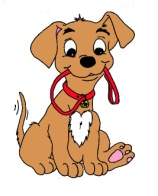 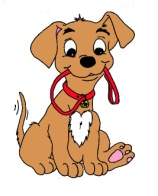 1
2
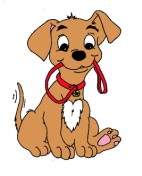 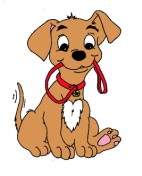 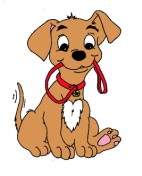 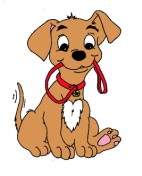 2
3
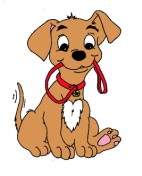 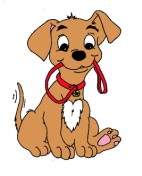 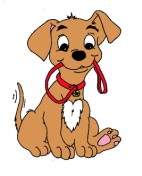 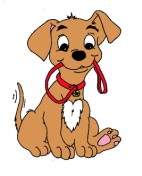 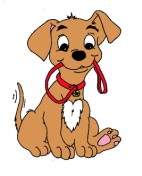 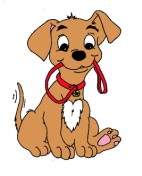 3
4
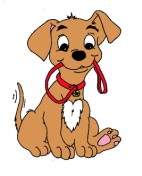 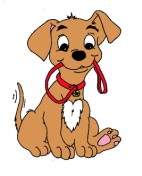 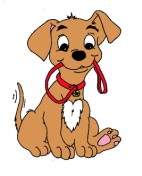 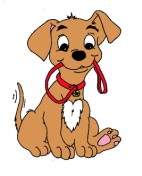 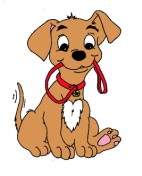 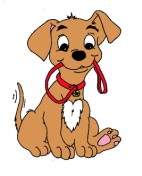 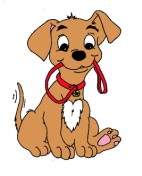 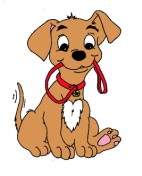 4
5
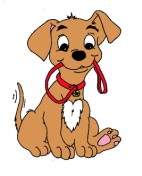 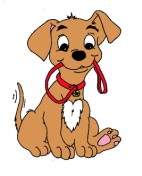 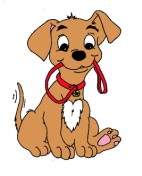 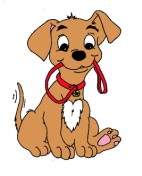 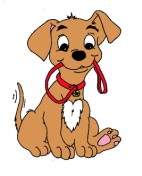 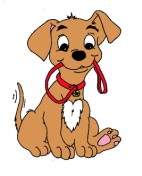 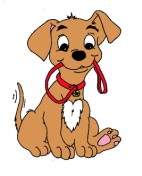 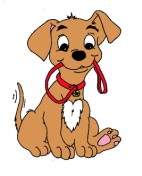 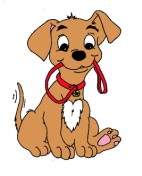 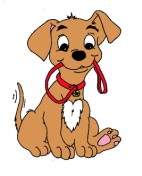 5
1
2
3
4
5
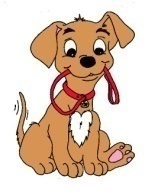 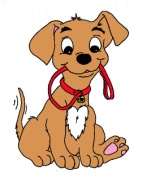 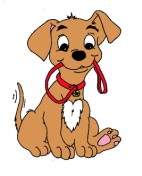 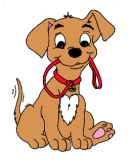 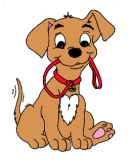 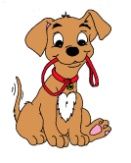 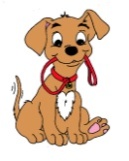 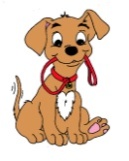 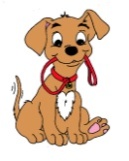 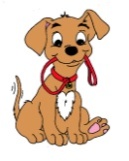 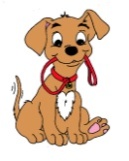 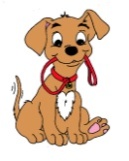 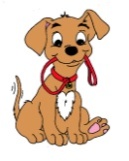 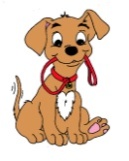 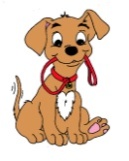 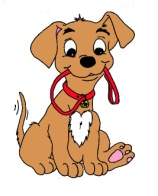 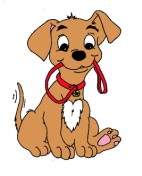 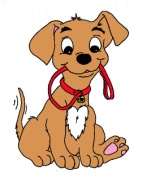 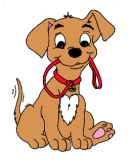 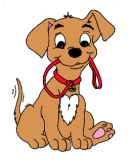 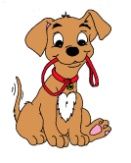 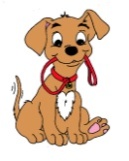 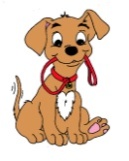 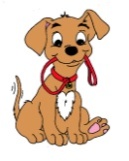 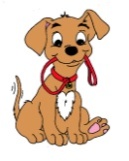 1
2
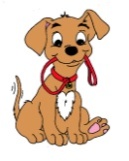 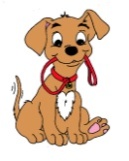 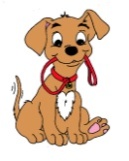 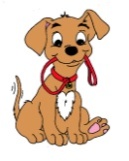 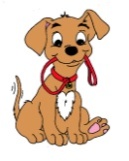 3
4
5
1
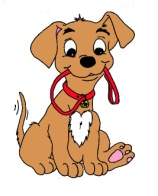 4
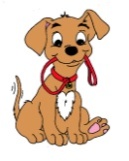 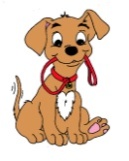 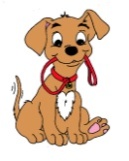 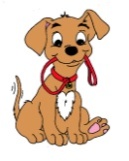 2
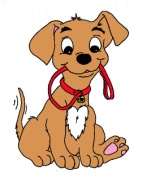 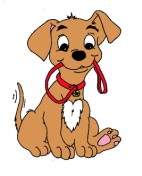 3
3
5
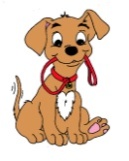 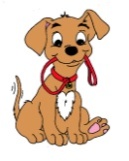 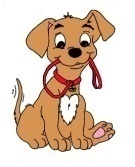 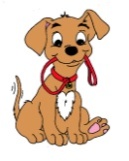 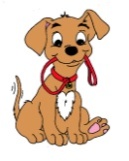 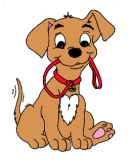 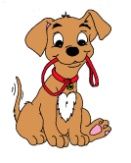 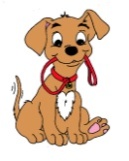 1
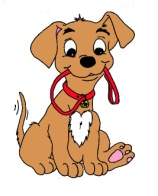 4
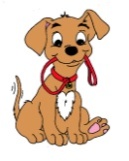 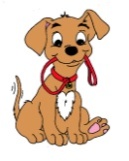 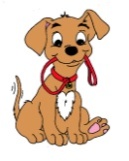 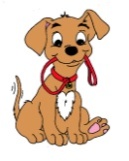 2
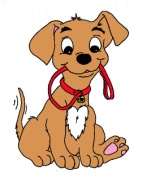 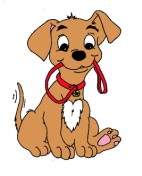 3
5
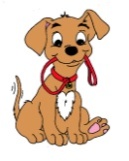 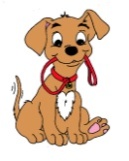 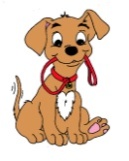 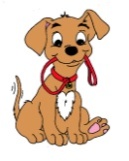 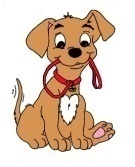 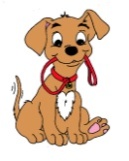 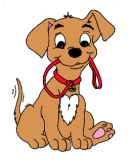 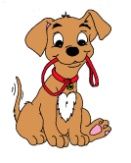 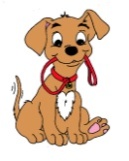 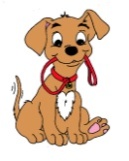 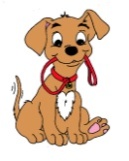 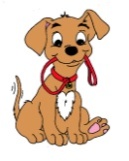 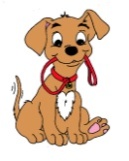 5
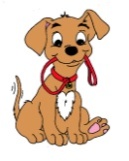 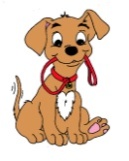 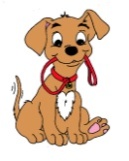 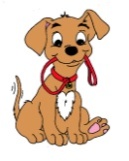 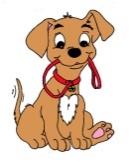 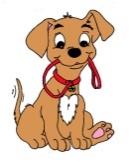 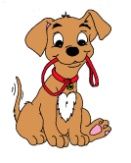 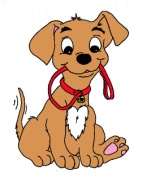 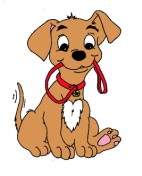 4
3
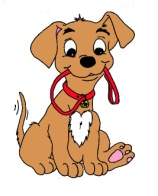 2
1
1
1
0
1
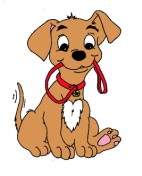 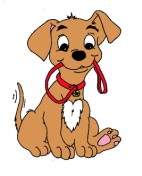 2
1
1
2
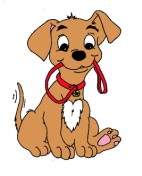 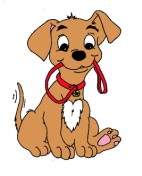 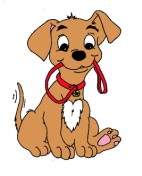 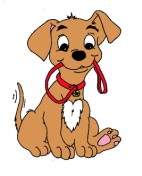 2
1
1
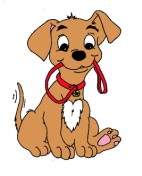 1
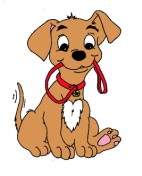 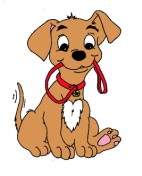 1
1
1
3
3
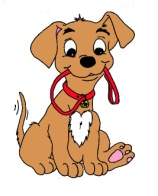 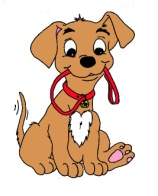 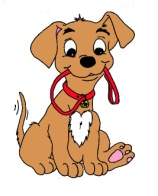 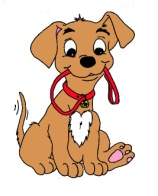 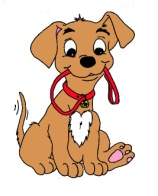 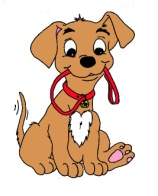 2
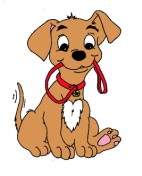 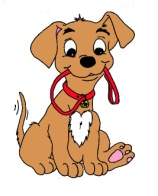 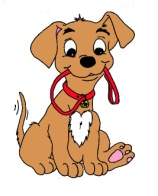 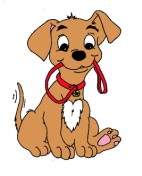 2
0
2
2
3
1
3
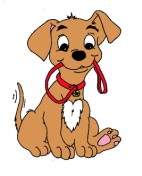 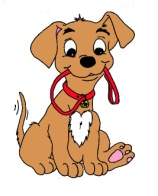 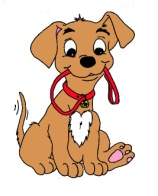 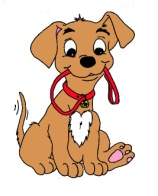 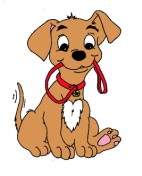 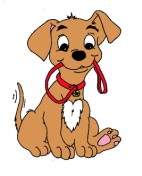 2
1
3
3
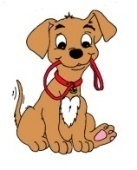 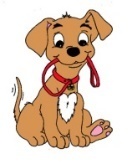 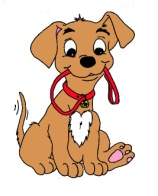 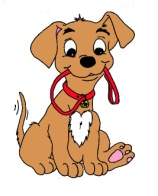 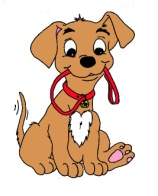 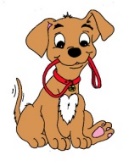 3
2
1
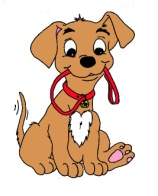 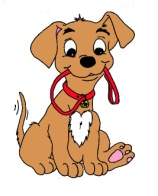 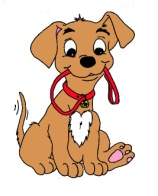 2
3
1
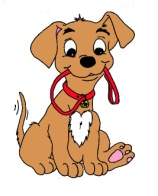 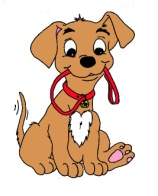 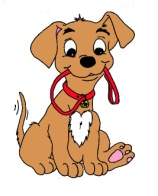 3
0
3
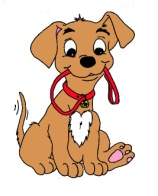 3
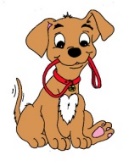 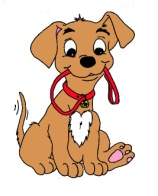 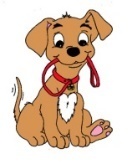 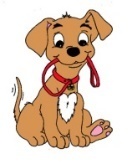 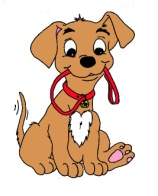 3
3
0
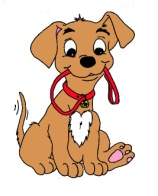 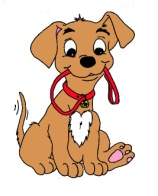 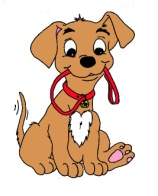 1
1
1
1
4
4
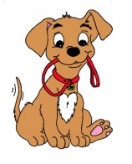 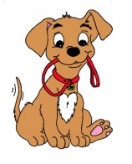 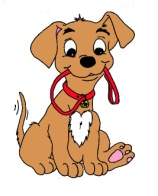 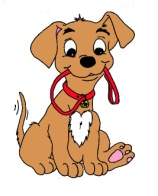 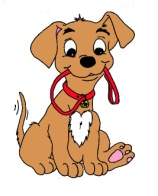 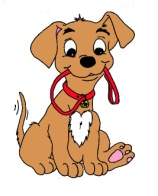 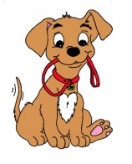 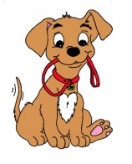 3
4
1
4
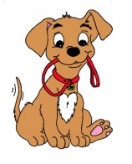 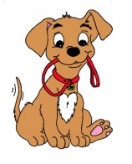 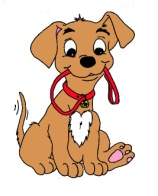 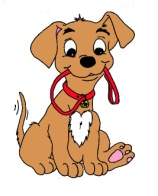 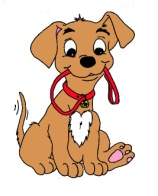 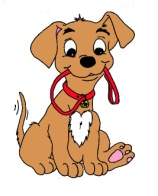 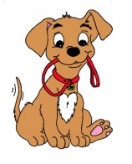 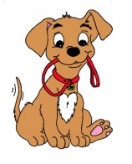 1
3
4
4
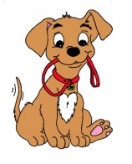 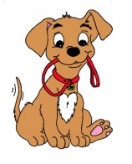 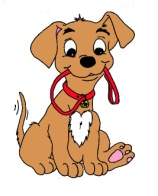 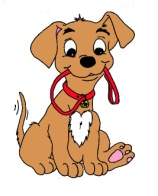 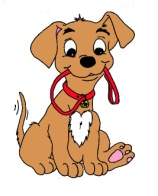 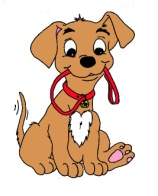 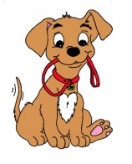 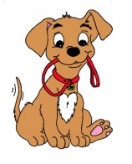 4
2
2
4
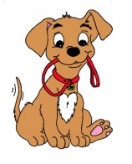 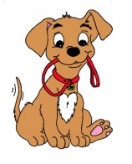 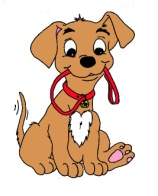 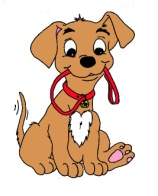 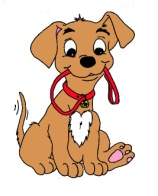 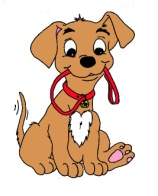 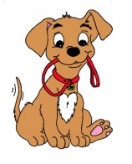 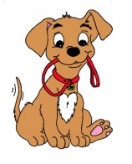 4
4
0
4
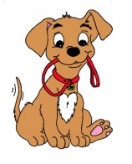 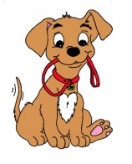 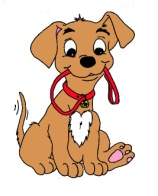 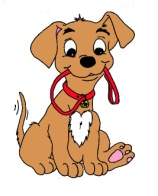 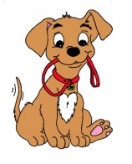 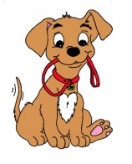 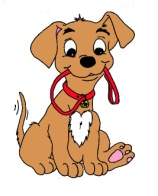 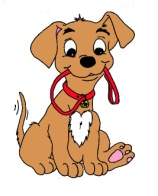 4
3
1
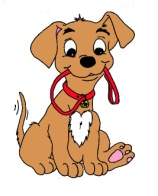 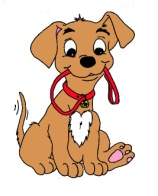 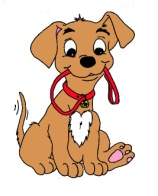 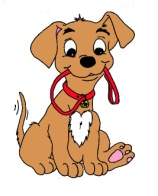 4
3
1
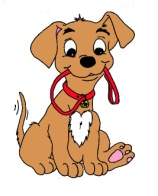 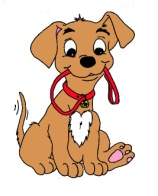 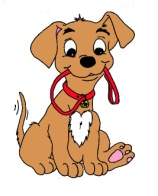 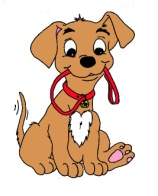 4
2
2
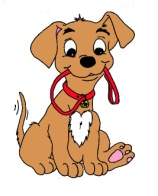 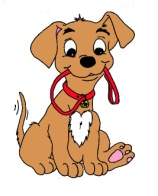 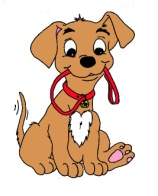 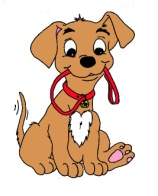 4
4
0
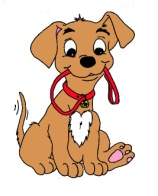 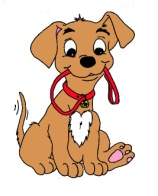 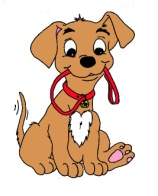 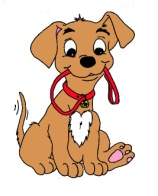 1
1
1
1
1
5
5
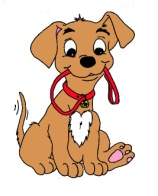 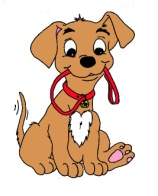 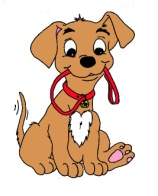 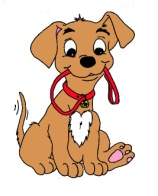 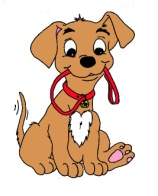 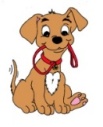 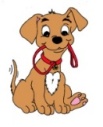 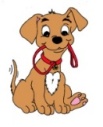 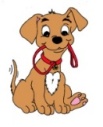 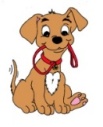 3
3
2
5
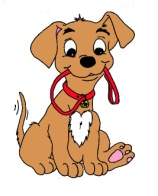 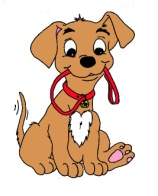 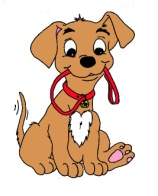 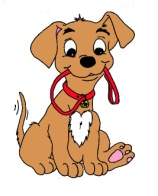 5
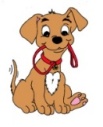 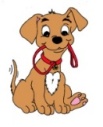 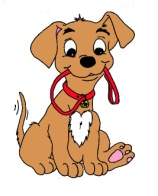 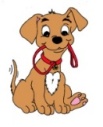 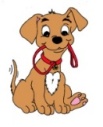 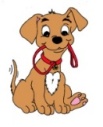 2
3
5
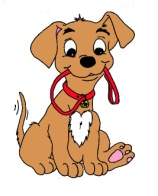 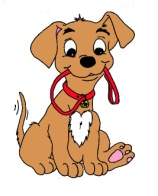 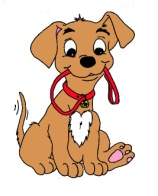 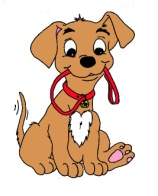 5
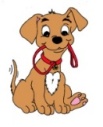 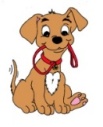 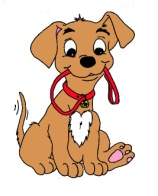 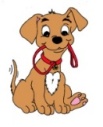 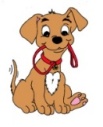 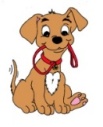 5
2
2
1
5
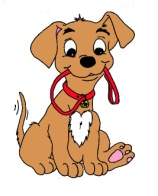 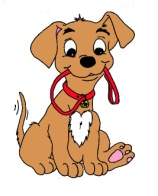 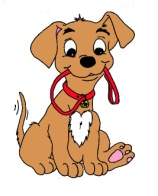 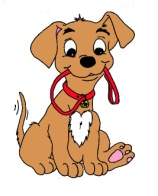 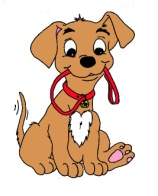 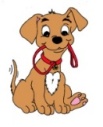 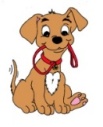 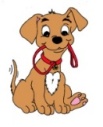 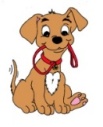 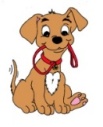 5
2
2
1
5
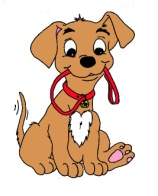 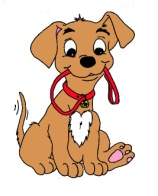 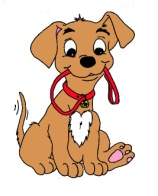 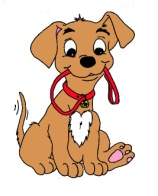 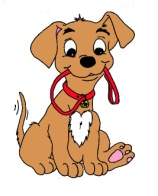 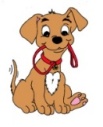 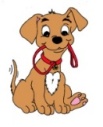 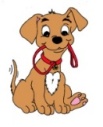 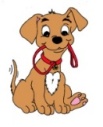 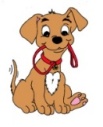 4
1
5
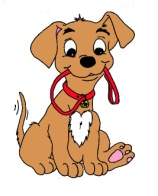 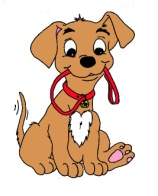 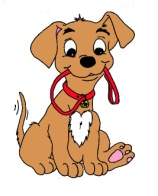 5
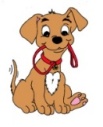 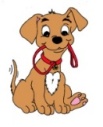 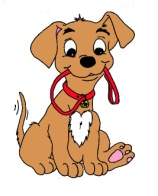 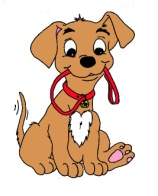 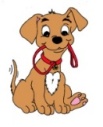 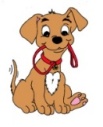 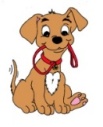 1
4
5
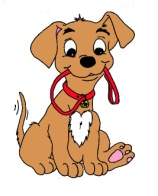 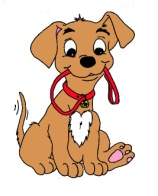 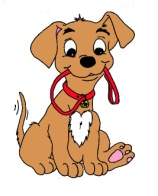 5
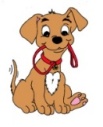 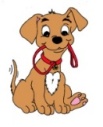 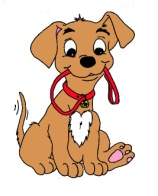 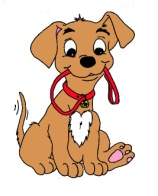 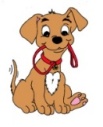 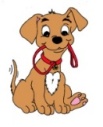 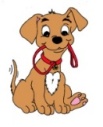 5
3
1
1
5
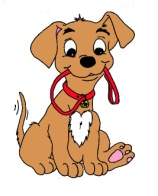 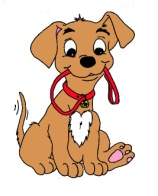 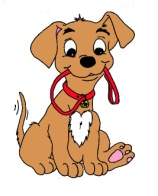 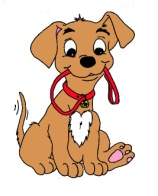 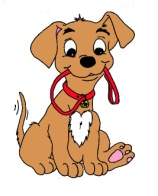 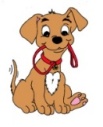 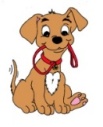 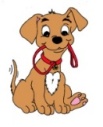 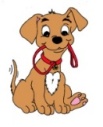 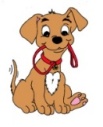 5
3
1
1
5
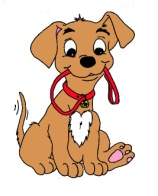 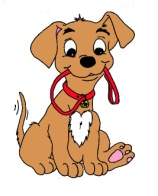 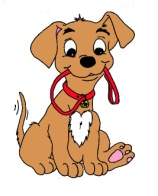 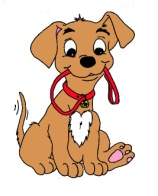 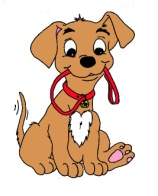 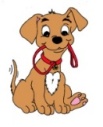 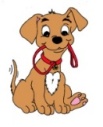 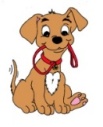 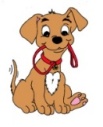 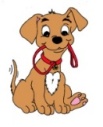 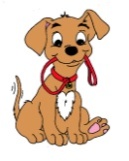 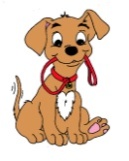 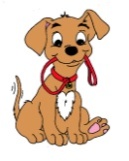 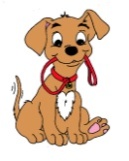 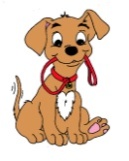 5
4
1
5
4
1
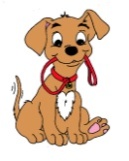 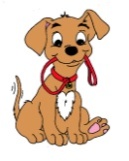 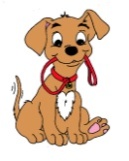 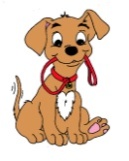 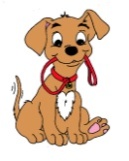 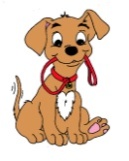 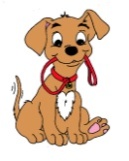 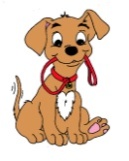 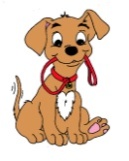 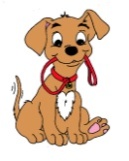 5
1
4
5
1
4
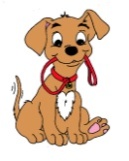 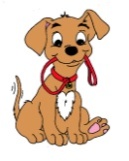 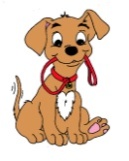 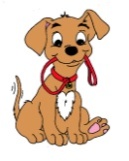 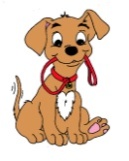 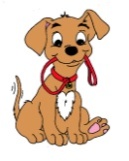 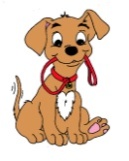 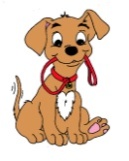 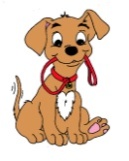 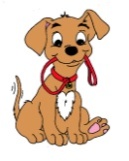 5
3
2
5
3
2
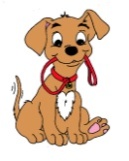 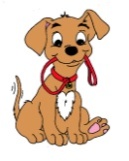 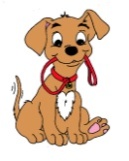 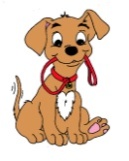 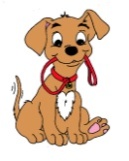 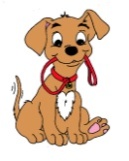 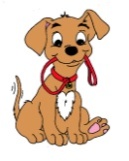 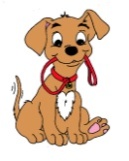 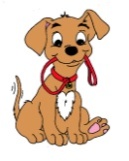 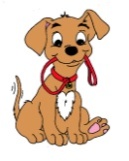 5
2
3
5
2
3
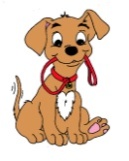 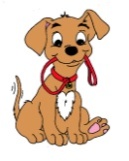 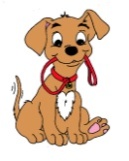 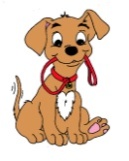 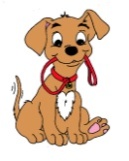 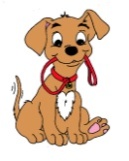 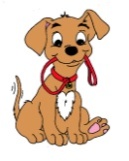 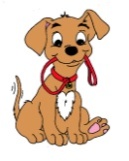 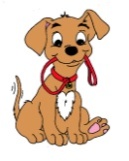 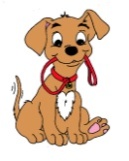 5
0
5
5
0
5
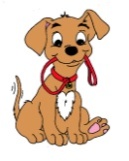 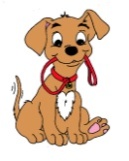 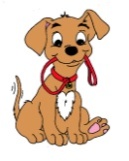 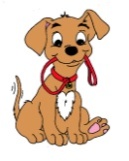 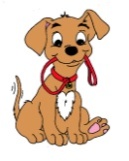 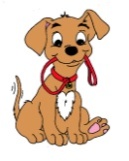 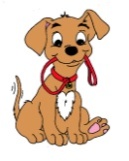 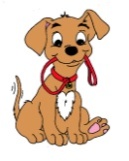 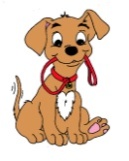 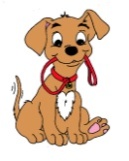 5
5
0
5
5
0
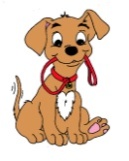 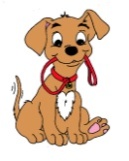 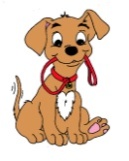 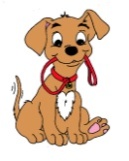 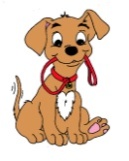